Structure of a Warm Front
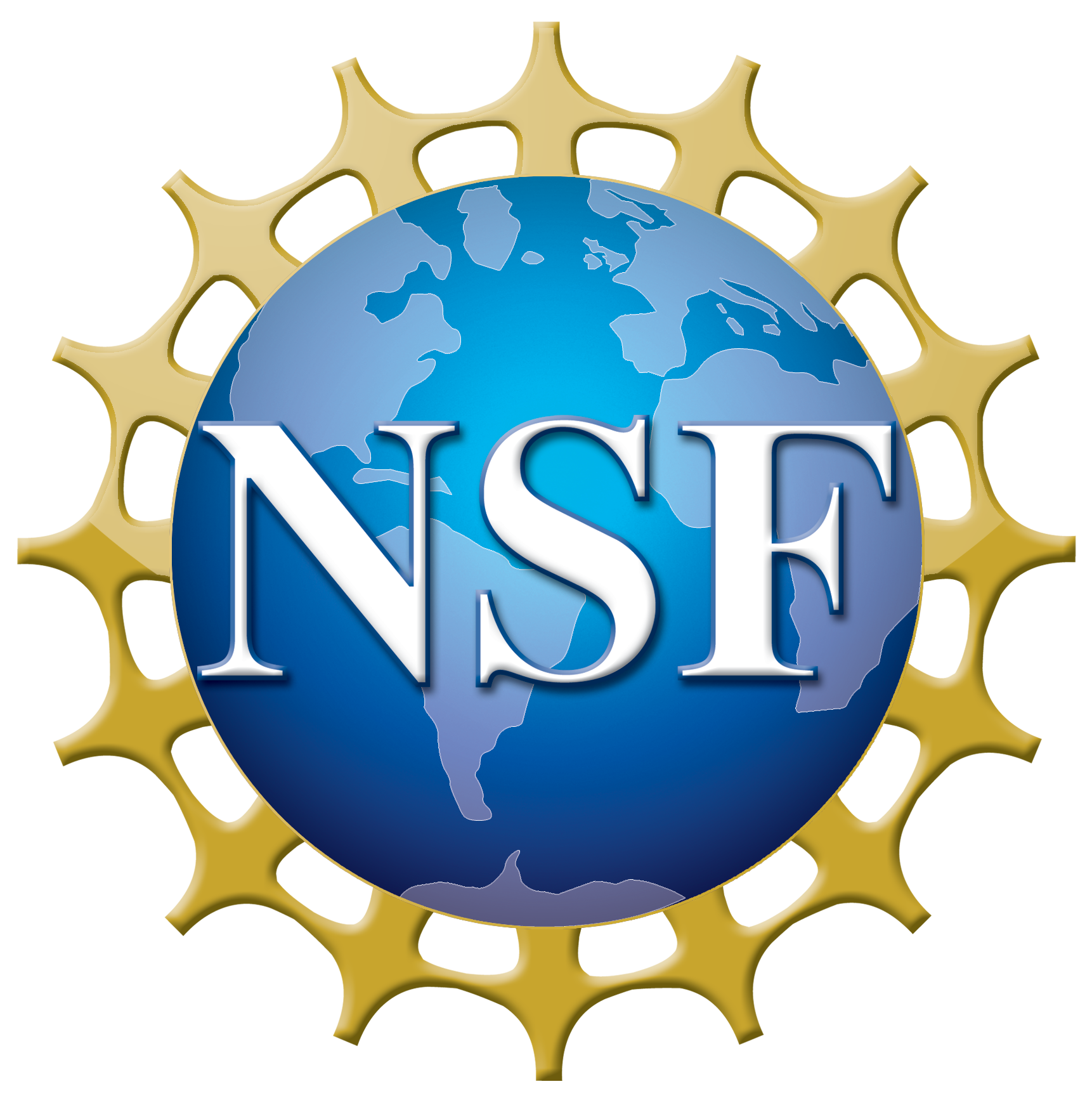 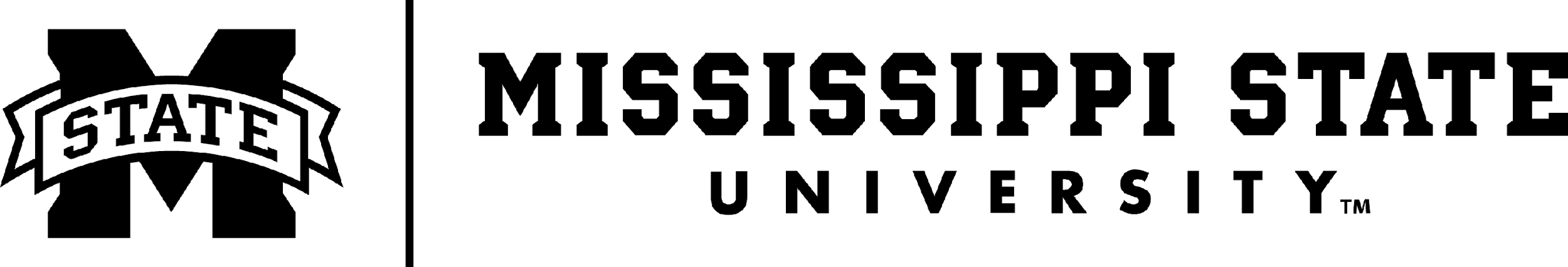 What is a Warm Front?
A warm front occurs when a warm air mass moves into a cold air mass.
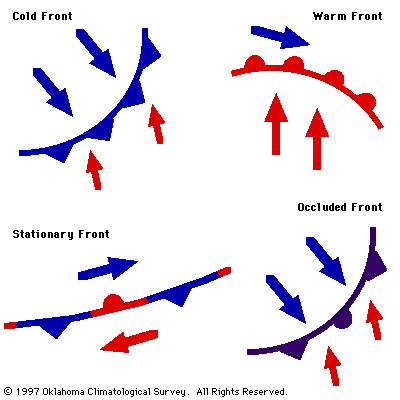 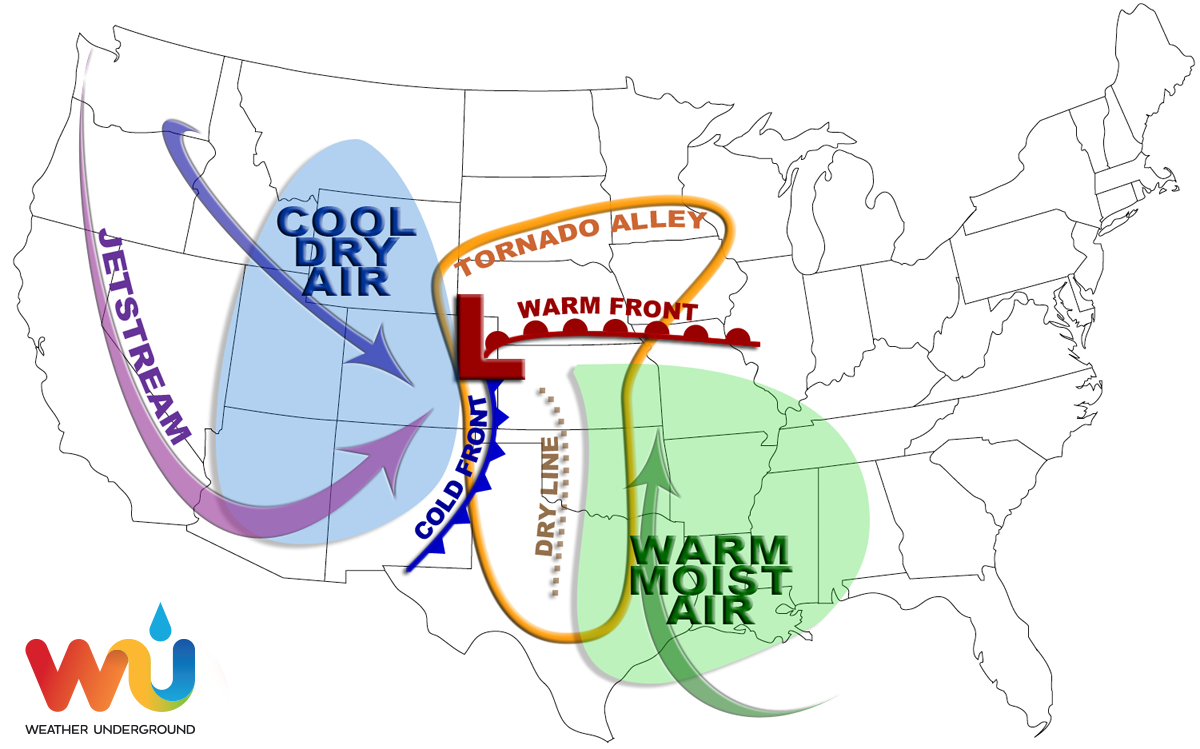 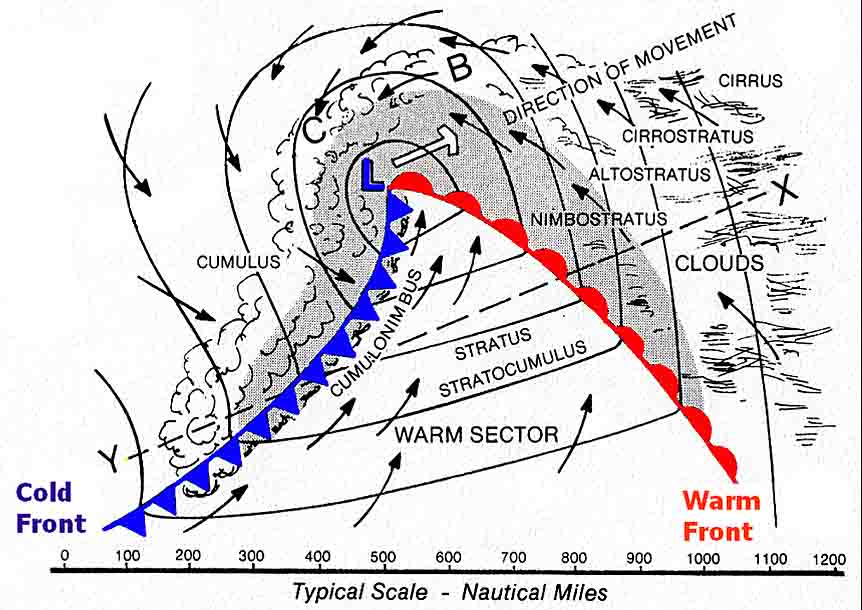 Structure of a Warm Front
Warm fronts have a larger horizontal extent than a vertical extent as warm air rises over the cold air.
Warm air is less dense than cold air, which causes the air to rise.
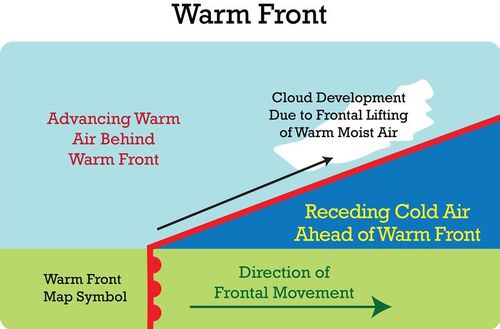 Clouds and Precipitation
Warm fronts are usually characterized by widespread cloud cover and steady precipitation.
Clouds are called “stratiform” due to their layered structure.
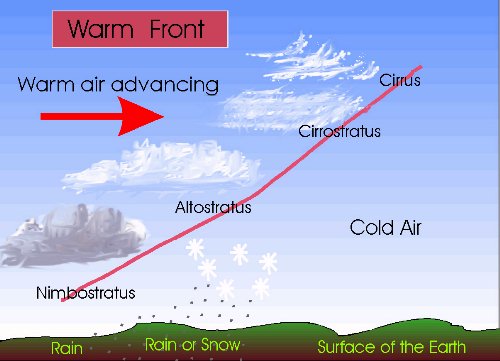 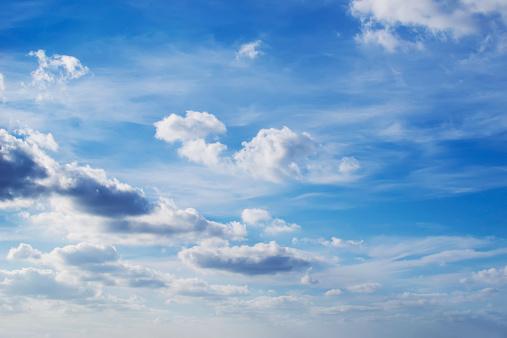 Clouds and Precipitation
Warm fronts are often associated with widespread rainfall or snowfall, depending on the season.
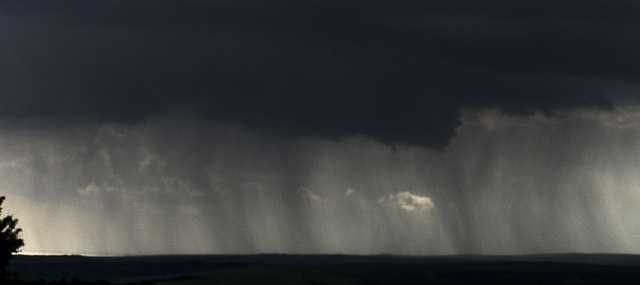 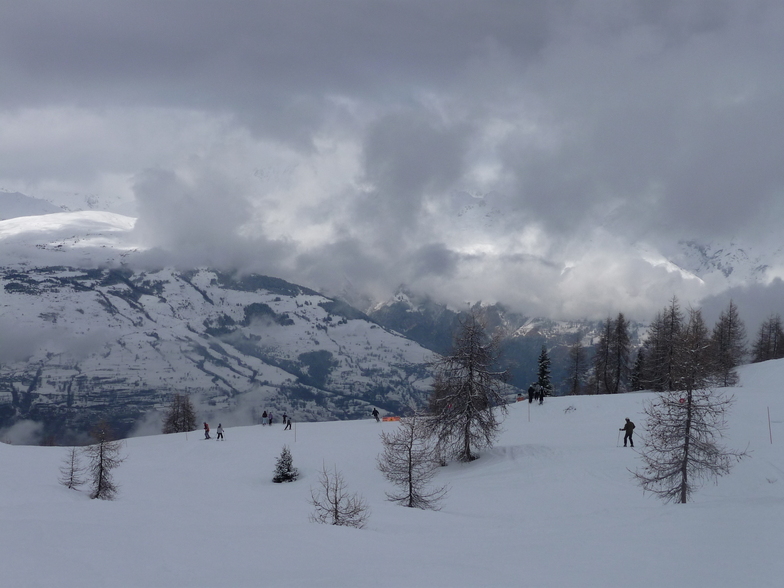 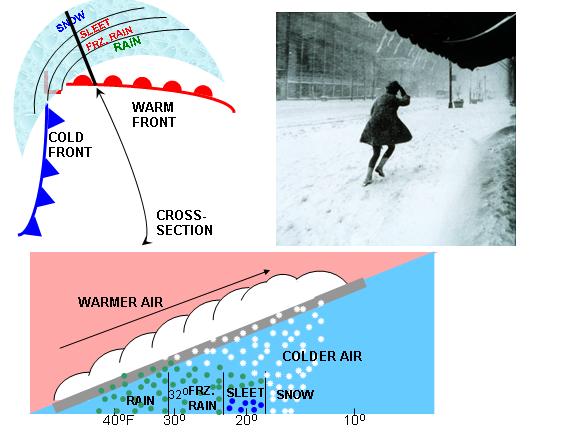